Applying the Multimedia Principle: Use Words and Graphics Rather than Words AloneChapter 4
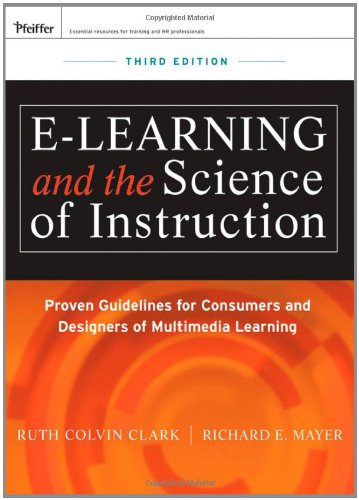 Ken Koedinger
1
Media Element Principles of E-Learning
1. Multimedia
2. Contiguity
3. Coherence
4. Modality
5. Redundancy
6. Personalization
Multimedia Principle
Which is better for student learning? 
A. Learning from words and pictures
B. Learning from words alone
Example: Description of how lightning works with or without a graphic
Example: How a Bicycle Pump Works
Explained with words alone
Explained with words & graphics


Which leads to better learning?
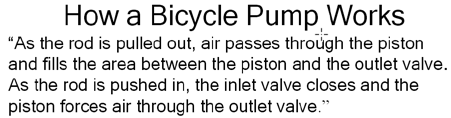 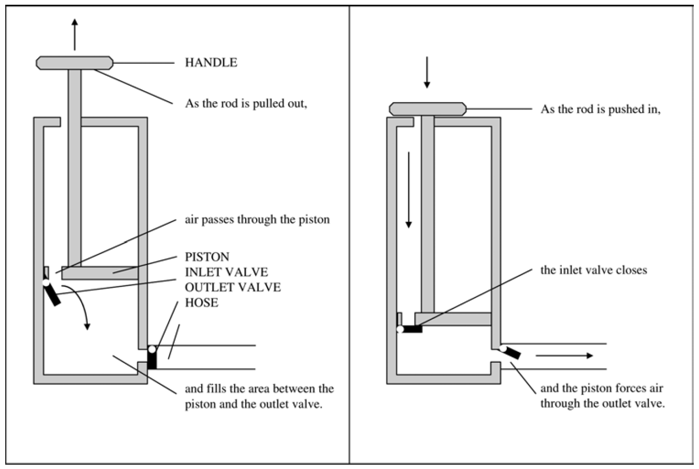 4
Example: How Brakes Work
Explained with words alone
Explained with words & graphics
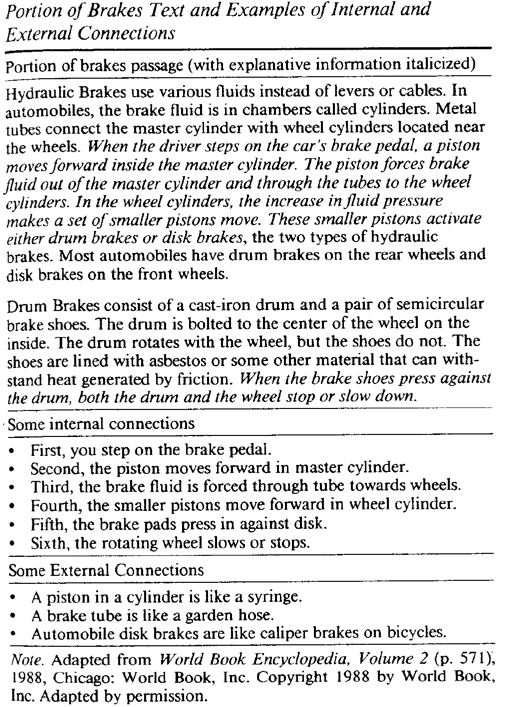 Which leads to better learning?
5
How could you find out?
6
How could you find out?
Run an experiment!
Create an assessment to measure knowledge of bike pumps
Randomly assign students to either use
Words alone – the “control group”
Words and graphics – the “treatment group”
Have students take the assessment
7
Example assessment tasks
Transfer assessment tasks:








(These are examples of the kinds of tasks or assessment items you need to create for project step 2a.)
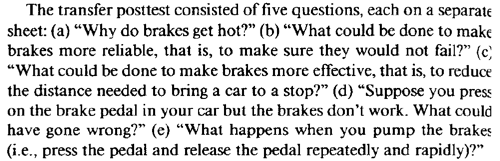 8
Brakes Experiment 1
Subjects: 34 novice female college students
Materials
Text + labeled illustrations versus text alone
Experience questionnaire
Posttests (recall, transfer, recognition)
Procedure
Random assignment
Experience questionnaire
Recall test - 8 minutes
Transfer test - 10 minutes divided
Verbatim recognition test - 2 minutes
9
[Speaker Notes: Perhaps insert a slide with Figure 1 on it (diagram)]
Results: Transfer and Recognition
Illustrations group > no illustrations group on transfer scores;      p =.01	
Illustrations group = no illustrations group on verbatim recognition
Multimedia helps learning of principles not facts
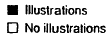 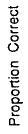 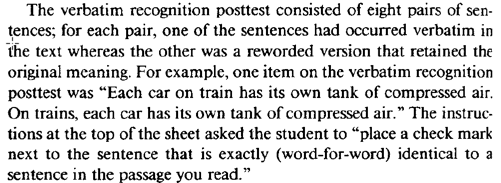 10
Scientific Evidence That Principles Really Work
Summary of Research Results from the Six Media Elements Principles.  (From Mayer, 2001)
* Used similar instructional materials in the same lab.
Multimedia Principle
Which is better for student learning? 
A. Learning from words and pictures
B. Learning from words alone
Example: Description of how lightning works with or without a graphic
A. Words & pictures
Why?
Students can mentally build both a verbal & pictorial model & then make connections between them
Cognitive Processing of Instructional Materials
Instructional material is:
Processed by our eyes or ears
Stored in corresponding working memory (WM)
Must be integrated to develop an understanding 
Stored in long term memory
Narration
Auditory WM
Build Referential Connections
Long Term Memory
OnScreen Text
Animation
Visual WM
Is this a good application of the multimedia principle?
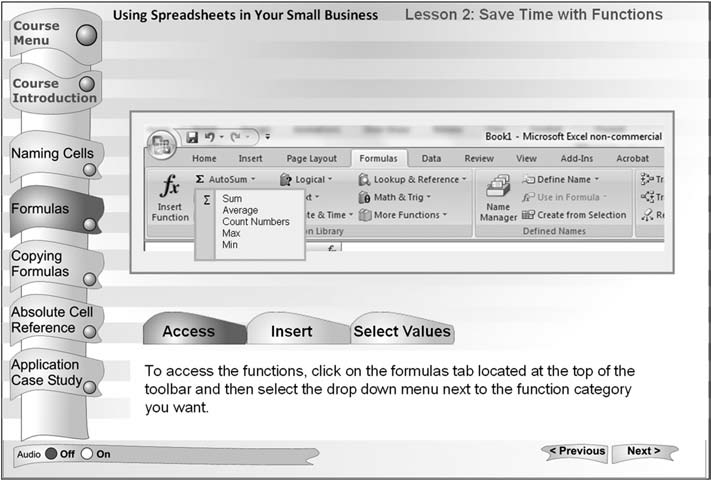 Yes, graphic illustration is relevant.
[Speaker Notes: YES]
Is this a good application of the multimedia principle?
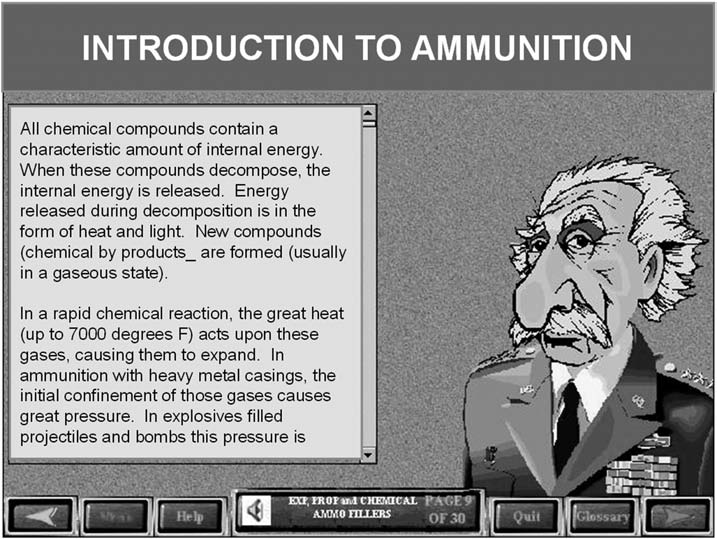 No, illustration is not relevant but decorative.
Are instructional principles completely domain general?
Principles, like the multimedia principle, are intended to be domain general
Will they actually apply across all domains?
No matter what the content or the knowledge component (KC) goals?
Hint: Recall the KLI Framework
Cognitive Task Analysis (CTA) is about the domain or subject-matter
CTA is domain specific
Can CTA help more appropriately & successfully apply principles to particular domains & KC goals
Interaction of lab CTA &experiments on general principles
Instructional           Causal
Solutions               Hypotheses
In the Lab




In the classroom
Example from Chemistry (Equilibrium): Multimedia Principle 1
Hypothesis: Diagram+Text vs. Text only
In the Lab




In the classroom
1 cf Mayer (2001)
Example from Chemistry (Equilibrium): Multimedia Principle
Hypothesis: Diagram+Text vs. Text only
In the Lab




In the classroom
Graphics diagrams were designed to illustrate aspects of the existing text
--> No benefit!
Why?
Hypothesis: Diagrams were not illustrating the KCs that were most difficult for students to acquire
Example from Chemistry (Equilibrium):  Multimedia Principle
Question: What is underlying knowledge acquisition challenge?
In the Lab




In the classroom
Empirical prescriptive CTA: Think alouds of experts
Experts: 
use qualitative reasoning about progress of a reaction
Use same principles for any equilibrium system
consider constraints when reasoning
identify where system is, where it’s going &how it will get there
Empirical descriptive Cognitive Task Analysis: Think alouds of novices
Driving research question:Do students lack of ability to understand core chemistry chemistry or failure to apply that knowledge?
Students know constraints, but fail to apply this knowledge in equilibrium problem solving
Huge barrier to transfer of learning!
Results from analyses of novice errors revealed in think alouds
Students fail to coordinate problem solving with core processes
2H2S(g) + O2(g) <----> 2S(s) + 2H2O(g)

How will adding O2 influence the amount of S?
Common errors violate conservation of matter:
“The addition of O2 would only influence the amount of H2O.”
“Although an increase in O2 will cause the reaction to move forward, it does not affect S”
“The amount of S does not contain any oxygen, thus it doesn’t affect the amount of S.”
CTA is used to redesign instruction
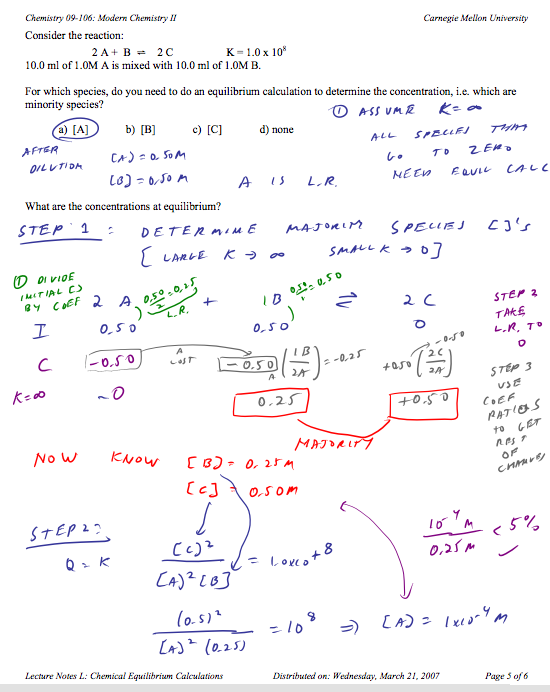 Hyotheses
Coordination of concepts & procedures enhances learning
Problem solving that is grounded in chemical concepts encourages sense making & is more memorable.
Step 1: Consider Strongest reaction
Step 2: Consider Weaker reaction
Course-based “in vivo” experiment
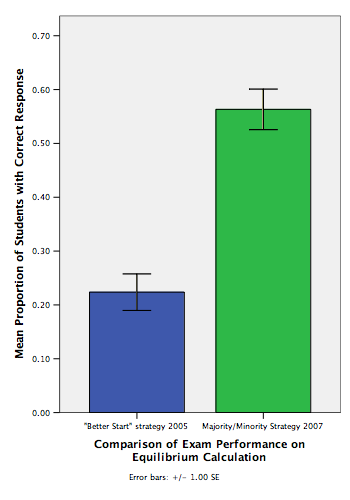 Problem-solving linked to progress of reaction showed ~250% improvement on final exam item.
Example from Chemistry (Equilibrium): Multimedia Principle
Hypothesis: Diagram + Text vs. Text only
In the Lab




In the classroom
Apply multimedia principle again
This time: diagram design is informed by Cognitive Task Analysis
Hypothesis: Coordination of visual representations with chemistry notation enhances learning for low performers
Diagrams scaffold the development of mental model
Treatment: Progress of reaction with diagrams
Example new diagram added to online text
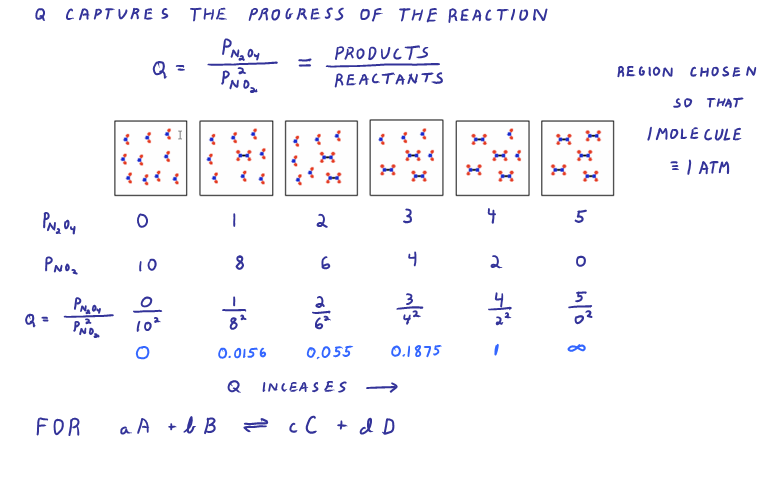 Control: Progress of reaction with chemistry notation
Control group saw symbolic notation instead of diagram (also added to the online text)
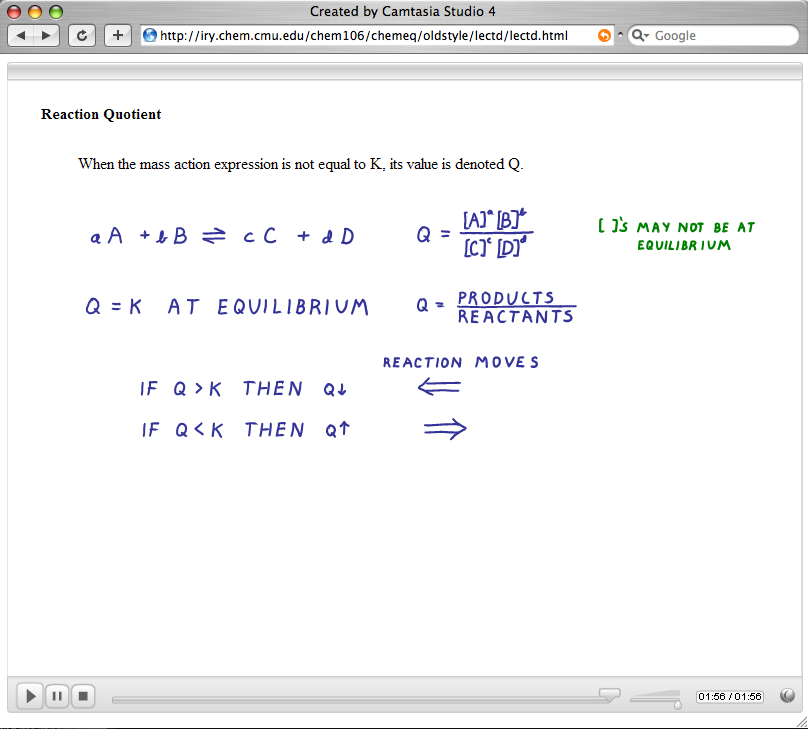 Lowest 25% in class rank before study
Significant advantage for low performers.
Diagrams led to enhanced learning on transfer test for low performers.
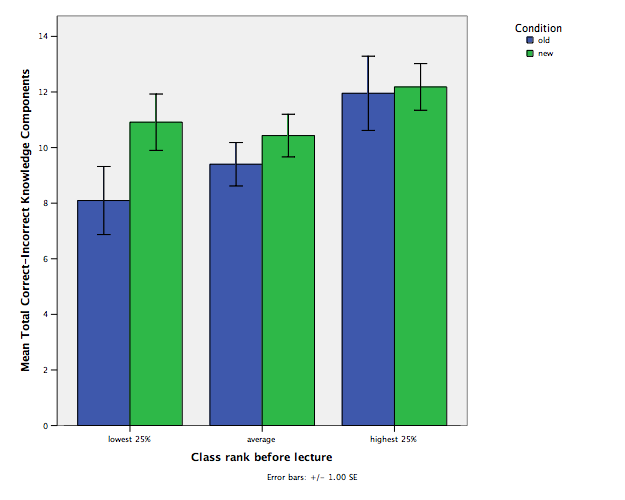 Using CTA to better apply the multimedia principle
Through CTA, instructional designers are able to elicit the types of KCs required to perform the respective tasks 
These KCs may in turn inform the types of graphics useful in teaching specific lesson content
For instance, 
representational or organizational graphics may be used to effectively explain facts
transformational or interpretive graphics are recommended for clarifying principles
31
From prior student Danny Koh
Transformation visual forprocesses, procedures, & principles
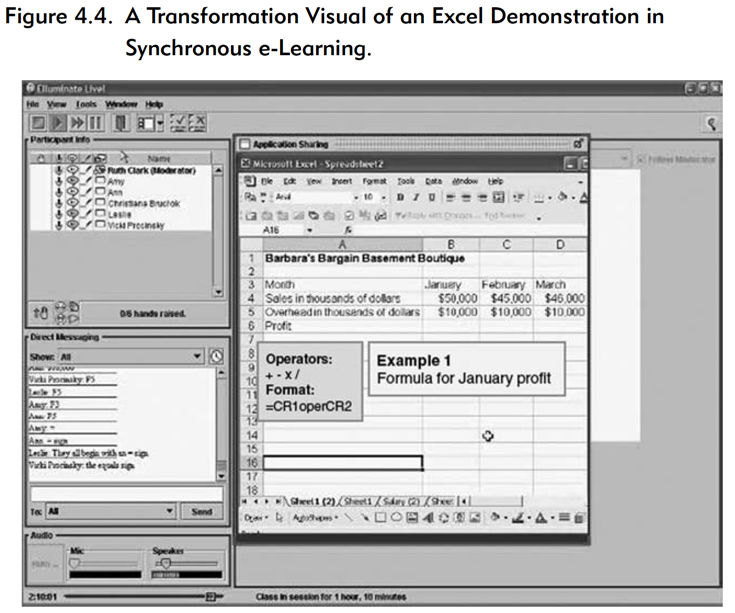 32
Interpretive illustrations for relationships among variables or to make invisible phenomena visible
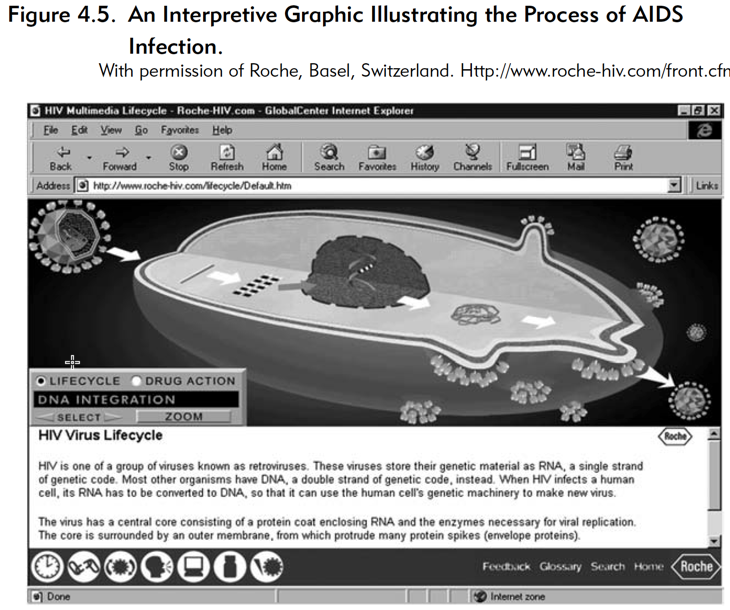 33
Multimedia Principle Summary
Adding graphics to text improves learning when graphics are relevant rather than decorative
Use Cognitive Task Analysis to determine relevance
Different kinds of graphics are effective for different kinds of knowledge goals
Representative graphics forconcrete facts, concepts, &  their parts
Transformational visual forprocesses, procedures, & principles
Organizational graphics forrelationships among ideas or lesson topics
Interpretive illustrations for relationships among variables or to make invisible phenomena visible
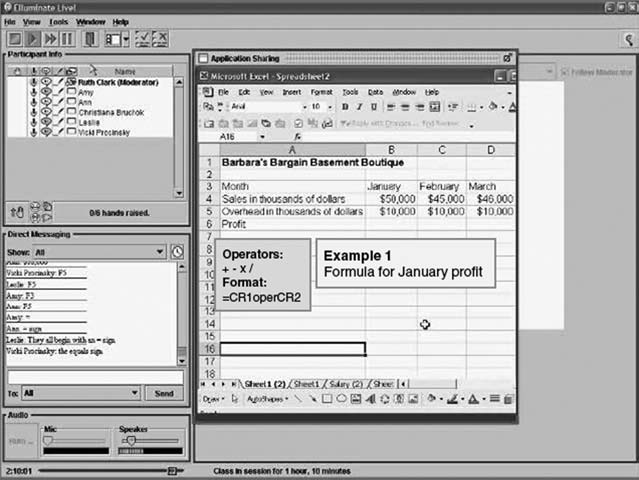 34